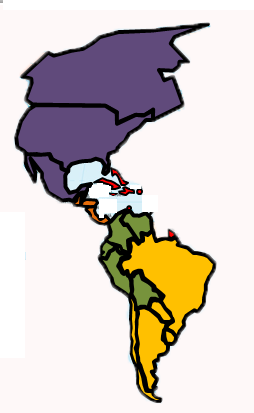 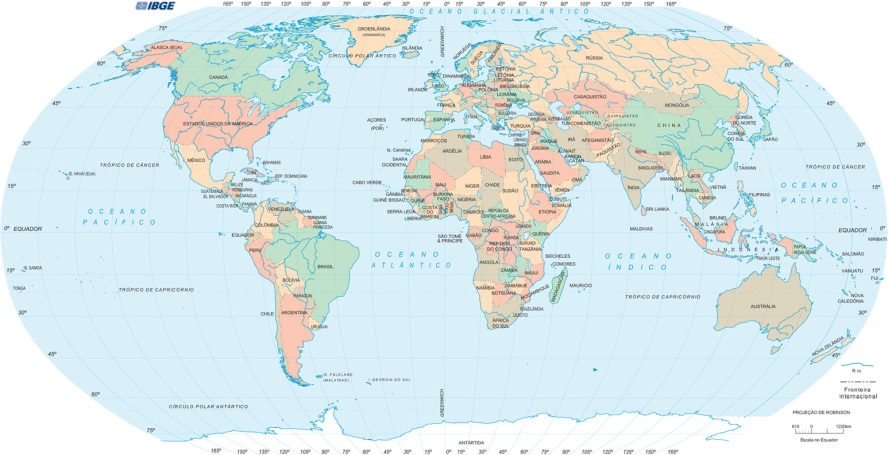 7,2 MIL MILLONES PERSONAS
1,3 MILLONES ARQUITECTOS
1 / 5.540
856 MILLONES
PERSONAS
REGIÓN CONOSUR
600 MIL
ARQUITECTOS
REGIÓN ANDINA
REGIÓN DO CARIBE
REGIÓN CENTROAMÉRICA
REGIÓN NORTE
1 / 1.426
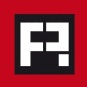 FEDERACIÓN PANAMERICANA DE  ASOCIACIONES DE ARQUITECTOS - FPAA
REGIÓN CONOSUR
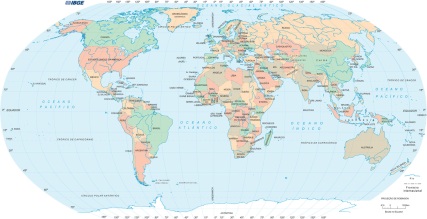 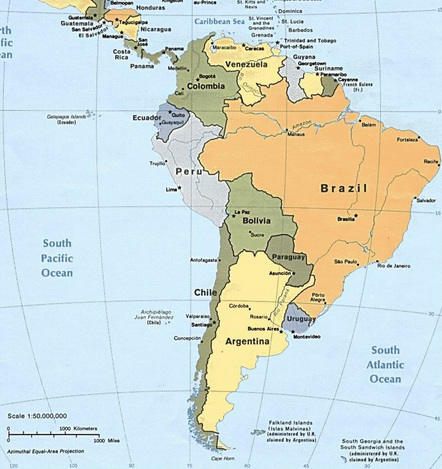 BRASIL
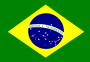 Instituto de Arquitectos de Brasil (IAB)
 
Consejo de Arquitetura e Urbanismo - CAU
CHILE
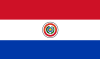 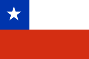 PARAGUAY
Asociación Paraguaya de Arquitectos - APAR
Colegio de Arquitectos de Chile
URUGUAY
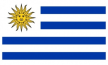 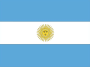 ARGENTINA
Sociedad de Arquitectos del Uruguay - SAU
Fed. Argentina de Entid. de Arq. (FADEA) - Miembro Titular
Consejo Profesional de Arquitectura y Urbanismo (CPAU) -Miembro Corresponsal
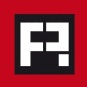 FEDERACIÓN PANAMERICANA DE  ASOCIACIONES DE ARQUITECTOS - FPAA
REGIÓN ANDINA
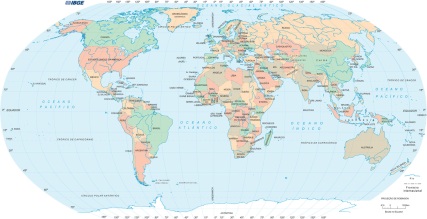 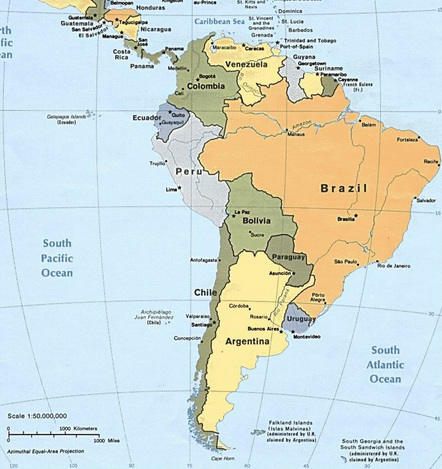 VENEZUELA
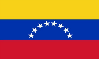 Colegio de Arquitectos de Venezuela
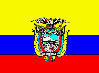 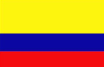 ECUADOR
COLOMBIA
Colegio de Arquitectos del Ecuador  - CAE
Sociedad Colombiana de Arquitectos - SCA

Consejo Profesional Nacionalde Arquitetura y Profesionales Auxiliares - CPNAA
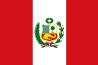 PERÚ
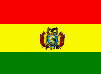 BOLIVIA
Colegio de Arquitectos del Peru- CAB
Colegio de Arquitectos de Bolivia - CAB
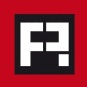 FEDERACIÓN PANAMERICANA DE  ASOCIACIONES DE ARQUITECTOS - FPAA
BAHAMAS


CUBA 


GUADALUPE


GUYANA FRANCESA 


JAMAICA 


HAITI


MARTINICA


PUERTO RICO


REPUBLICA DOMINICANA
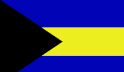 REGIÓN  CARIBE
Institute of Bahamian Architects
TRINIDAD Y TOBAGO


BARBADOS

ANTILLAS NEERLANDESAS
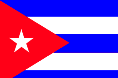 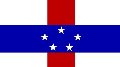 Unión Nacional de Arquitectos e Ingenieros de la Construcción Cuba - Sociedad de Arquitectura - UNIAC
The Trinidad y Tobago Institute of Architects
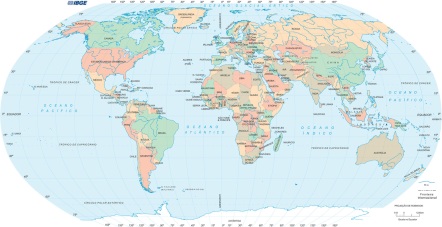 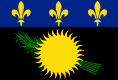 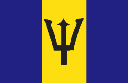 The Barbados Society of Architects
Conseil Regional de l'orde des Architectes de la Guadaloupe
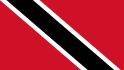 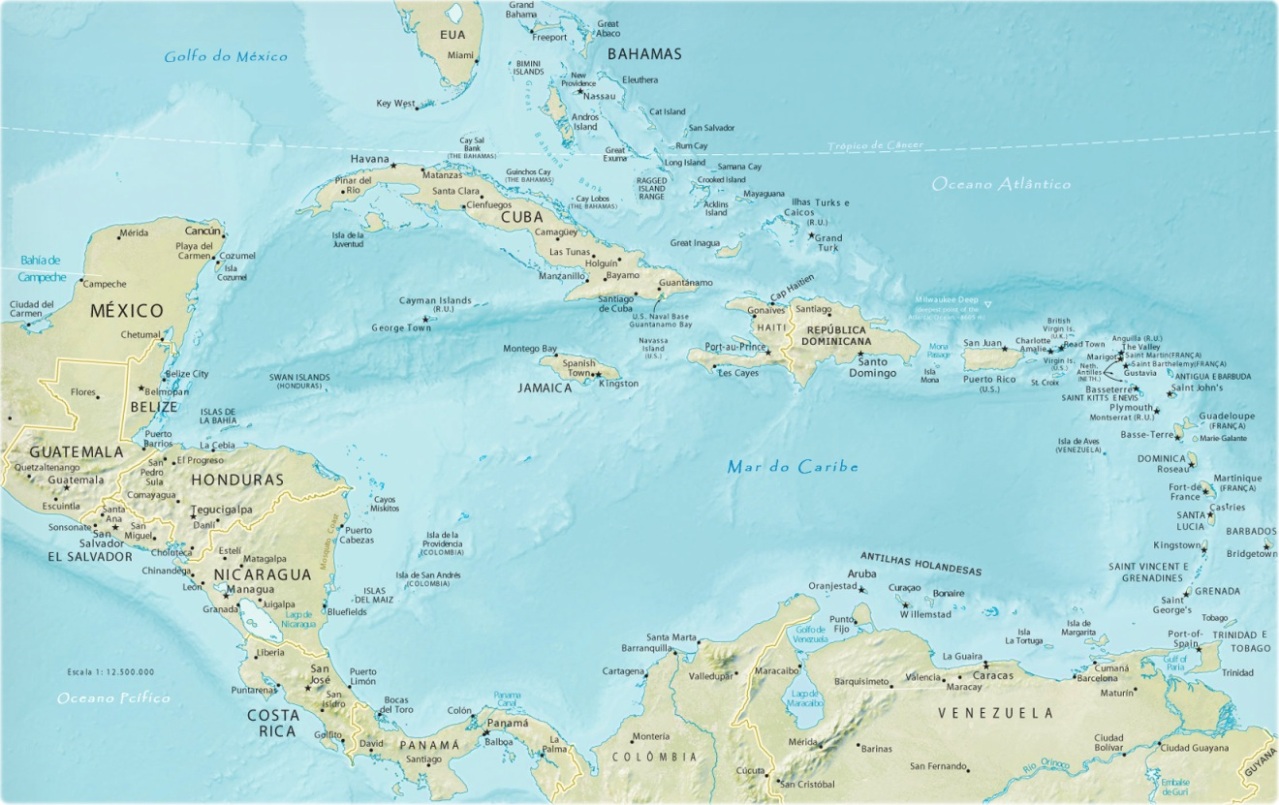 Sociedad de Arquitectos e Ingenieros Antillanos 
( SAIA ) - Miembro Corresponsal
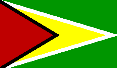 Conseil Régional de l'orde des Architectes de la Guyane
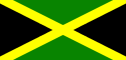 The Jamaican Institute of Architects
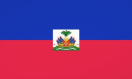 Asociación Haitiana de Arquitectos y Urbanistas
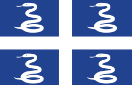 Conseil Regional de l'Ordre des Architectes de Martinique
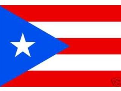 Colegio de Arquitectos y Arquitectos Paisajistas de Puerto Rico
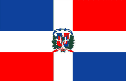 SURINAM
Sociedad Dominicana de Arquitectos de Rep. Dominicana (1978) - Colegio Dominicano de Ingenieros, Arquitectos y Agrimensores (1963) Arquitectos
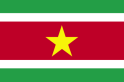 FEDERACIÓN CENTRO AMERICANA DE ASOCIACIONES DE ARQUITECTOS - FCAA
Unión de Arquitectos de Suriname
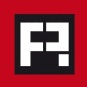 FEDERACIÓN PANAMERICANA DE  ASOCIACIONES DE ARQUITECTOS - FPAA
REGIÓN CENTRO AMÉRICA
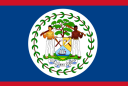 BELIZE
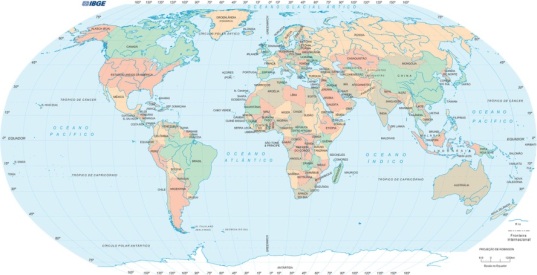 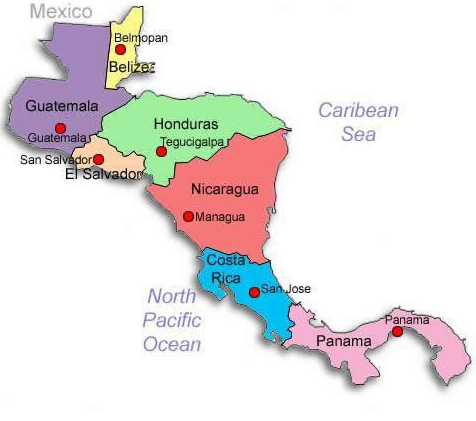 Colegio de Arquitectos de Belize
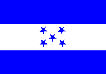 HONDURAS
Colegio de Arquitectos de Honduras
GUATEMALA
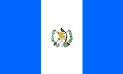 EL SALVADOR
Colegio de Arquitectos de Guatemala
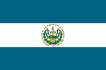 Colegio de Arquitectos del Salvador
NICARAGUA
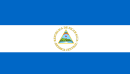 Colegio de Arquitectos de Nicaragua
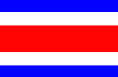 COSTA RICA
Colegio de Arquitectos de Costa Rica
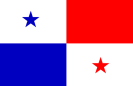 PANAMÁ
Colegio de Arquitectos de Panama - Soc. Panameña de Ingenieros y Arquitectos
FEDERACIÓN CENTRO AMERICANA DE ASOCIACIONES DE ARQUITECTOS - FCAA
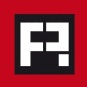 FEDERACIÓN PANAMERICANA DE  ASOCIACIONES DE ARQUITECTOS - FPAA
REGIÓN NORTE
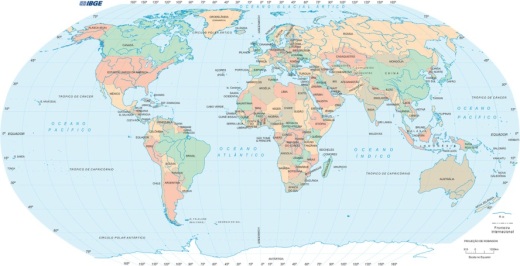 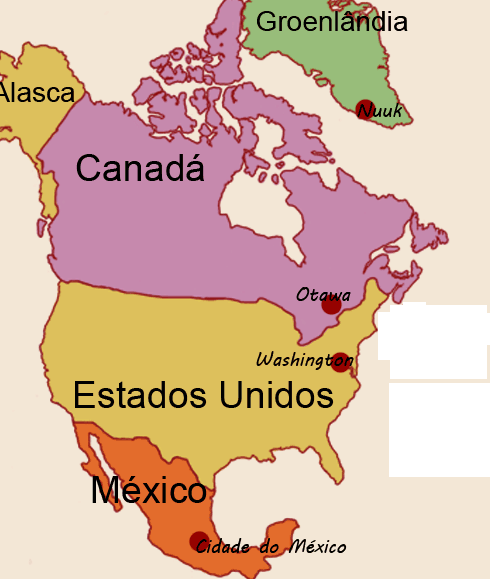 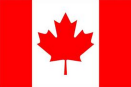 CANADÁ
The Royal Architectural Institute of Canada
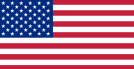 ESTADOS UNIDOS
American Institute of Architects
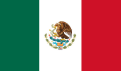 MÉXICO
Federación de Colegios de Arquitectos de la República Mexicana
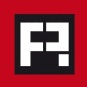 FEDERACIÓN PANAMERICANA DE  ASOCIACIONES DE ARQUITECTOS - FPAA
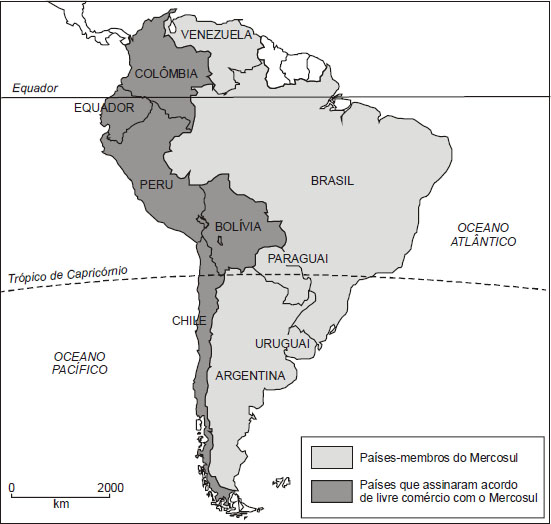 ....CIAM
....2015
FEDERACIÓN PANAMERICANA DE  ASOCIACIONES DE ARQUITECTOS - FPAA